Dance 2 & Ballroom
Ballet Positions
Positions of the feet
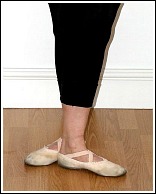 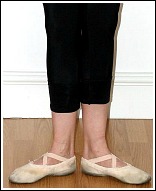 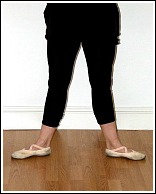 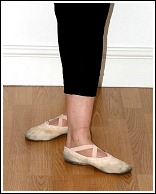 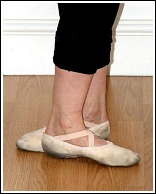 1st
2nd
3rd
4th
5th
Ballet Positions
Positions of the arms
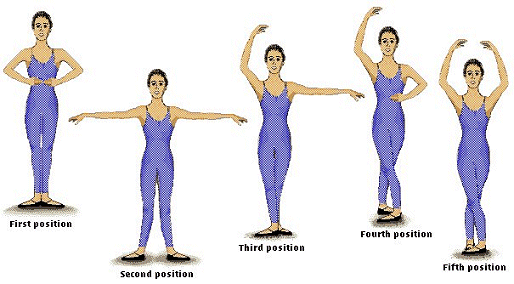 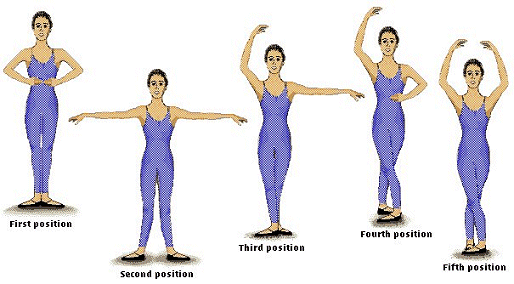 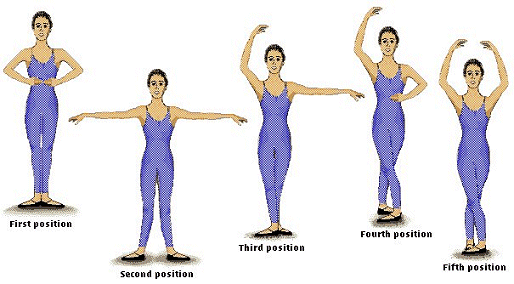 3rd
1st
2nd
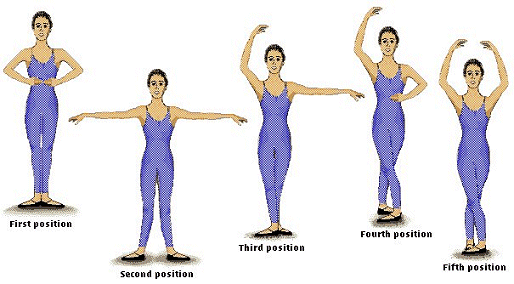 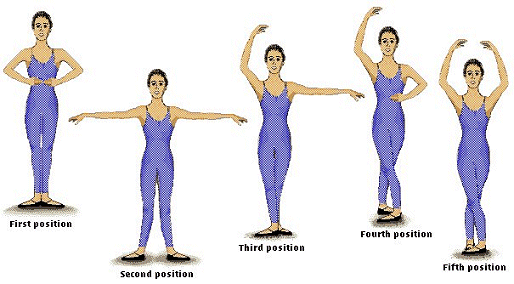 4th
5th
Dance 3/48 Positions of the Body
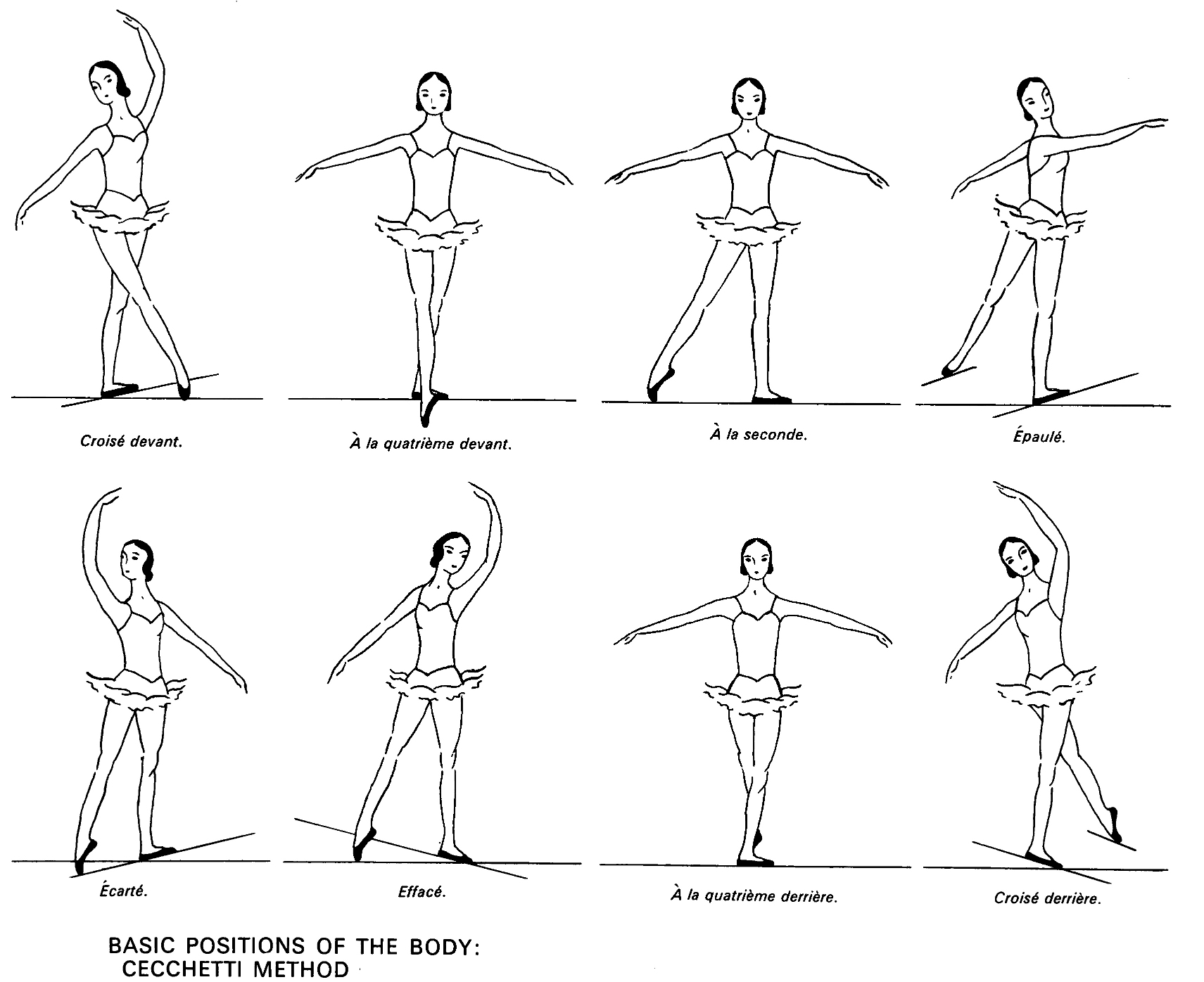 Croise devant  – crossed in front  (krwah-ZAY  duh-VANH)A la quartieme devant – to the fourth front (ah la ka-tree-EM  duh-VAHN)Ecarte – thrown wide apart, separated (ay-kar-TAY)Efface – shaded (eh -fa -SAY)A la seconde – to the second (ah la suh-GAWND)Epaule – shouldered (ay-poh- LAY)A  la quatrieme derriere – to the fourth back (ah la ka-tree-EM  deh-RYEHR)Croise derriere -crossed in back (krwah-ZAH  deh-RYEHR)
4 Arabesque Positions
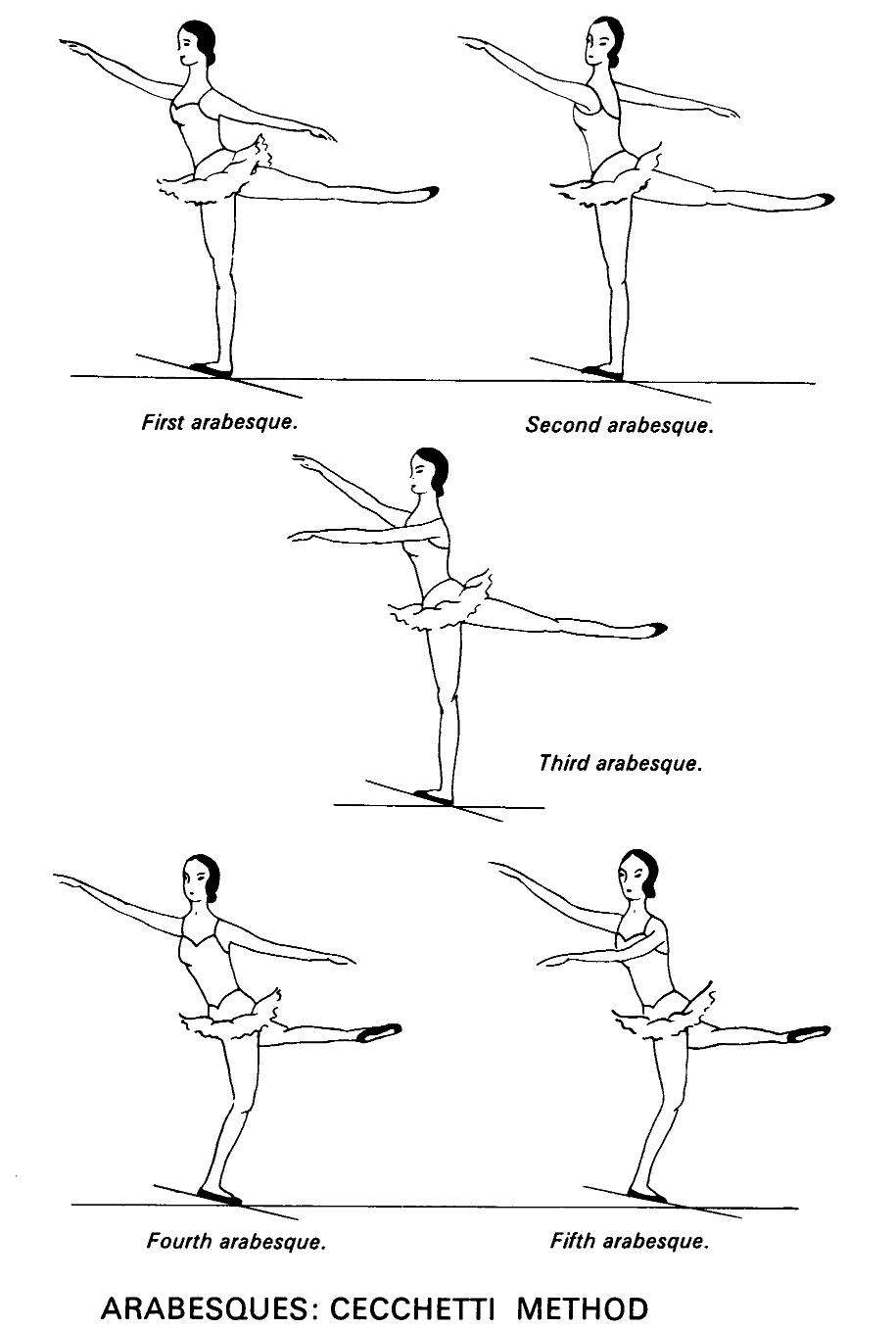